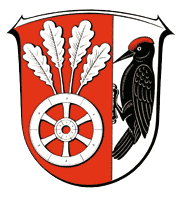 Arbeitsgruppe„Mehrzweckraum Lettgenbrunn“
26.06.2017
AG "Mehrzweckraum Lettgenbrunn"
1
Mitglieder der AG:
Ulrike Bandilla
Anja Dahle
Katrin Riese
Ilse Heinemann
Elfriede Erler
Sandra Schüssler
Rolf Holler
Klaus Pfaff
Armin Bandilla
Frank Schneider
Heinz Lochner
Markus Mühl
Wieso ist die Arbeitsgruppe entstanden?
Start IKEK (integriertes kommunales Entwicklungskonzept) mit 	
der Ortsbegehung in Lettgenbrunn am 08. Februar 2014
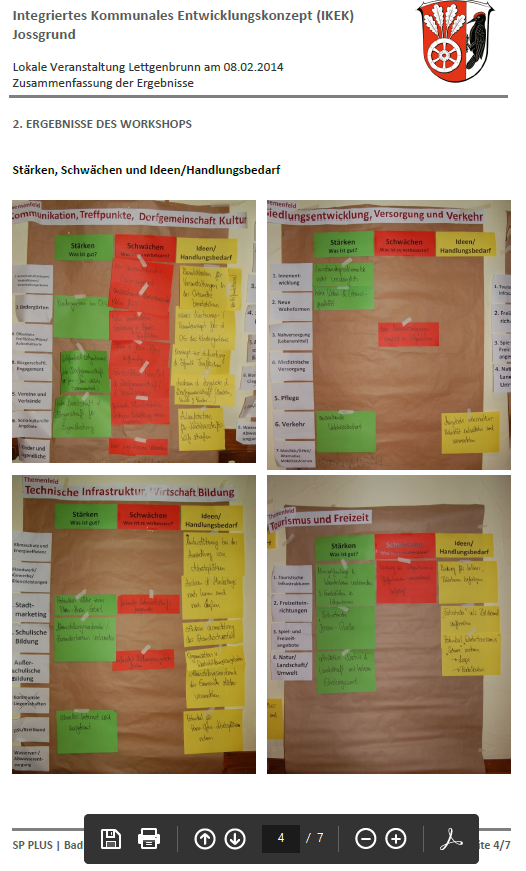 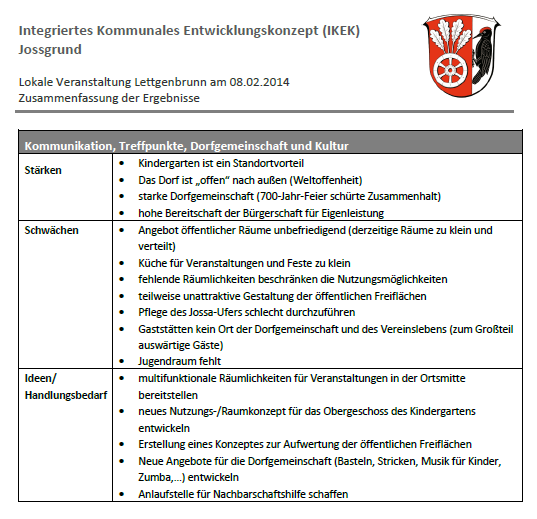 10 Arbeitsgruppensitzungen 

viele Gespräche mit den verschiedenen Interessengruppen (Vereine, Firmen, Kirche, Kindergarten, Senioren)

Gespräche mit Planern geführt

3 Besichtigungen vergleichbarer Bauvorhaben

viele Gespräche mit den Bürgern der Gemeinde
Meilensteine
Jan 15	Beginn der Dorferneuerung mit der Auftaktveranstaltung

Mär 15	Gründung der AG „Mehrzweckraum Lettgenbrunn“
	  -  Erstellung eines ersten Nutzungsprofils
	  -  Bestandsaufnahme der vorhandenen Gebäude und Räumlichkeiten
Jul 15	Einbeziehung des städtebaulischen Fachberaters Herr Schnarr von plusConcept
Okt 15	Besichtigung „Alte Schule“ in Marborn und des DGH in Kressenbach
Apr 16	Vorschläge von plusConcept für weitere Planungen
Jun 16	Besichtigung einer „kalten Scheune“ in Schmachtenberg, Landkreis Miltenberg
Aug 16	Planungsbüro Hohmann hat die weitere Planung übernommen
Okt 16	Erste Entwürfe für den Mehrzweckraum als Diskussionsgrundlage
Dez 16	Vorstellung der Pläne und des Konzeptes für die zukünftigen Nutzer
Jan 17	Kostenschätzung und Budgetbeantragung im Haushalt
Feb 17	Erstellung des Nutzungskonzeptes (ist in der Feinabstimmung)
Mär 17	Einreichung des Bauantrages
Mai 17	Begehung durch Brandschutzsachverständigen Büro Rieser
Jun 17	Anpassung der Pläne an die Brandschutzanforderungen

Das nächste Ziel: Der genehmigte Bauantrag zur Einreichung des Förderantrages
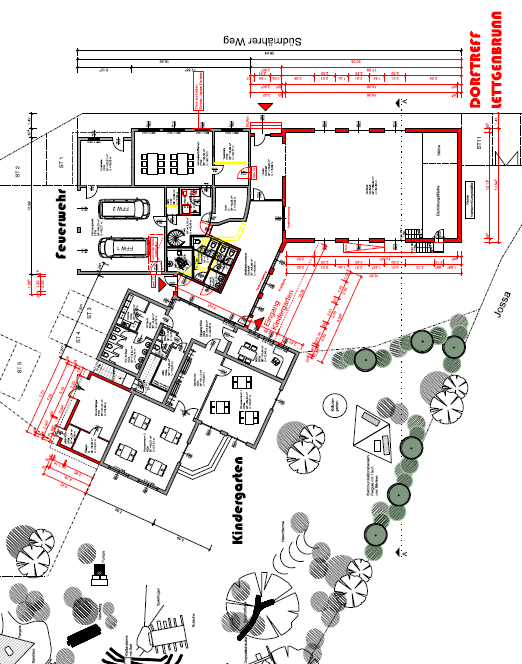 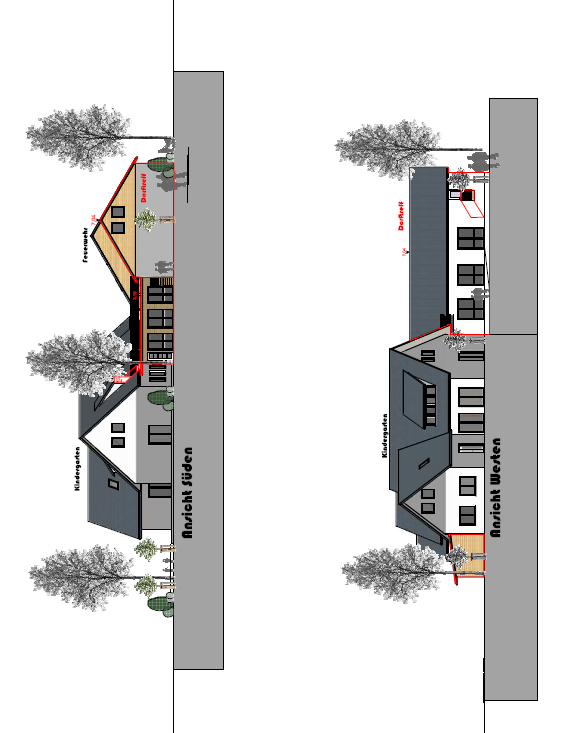 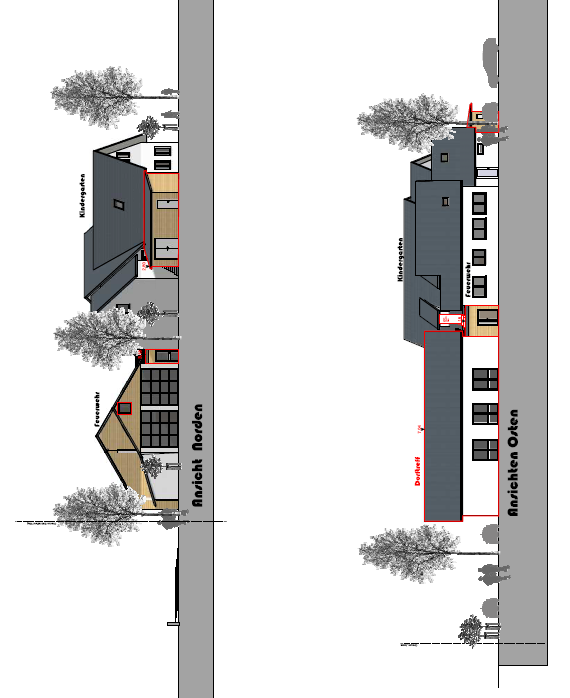 Was findet in dem Mehrzweckraum statt?
Kindergarten
Sport und Bewegung
Ausweichraum bei schlechtem Wetter
Vorführungen
Kirche
Fastenessen
Tröster
Feuerwehr
Jugendfeuerwehr Fortbildung, Übungen und Bewegung
Erste-Hilfe-Kurse
Jahreshauptversammlung
Treffpunkt für Jugend
Seniorenkaffe
Zumba, Seniorengymnastik, Gemeinsames Spielen und Handarbeiten, Tischtennis
Vorträge und Lesungen (Kulturangebot)
Motto-Abende
Austausch verschiedener Kulturen
Treffen der Landfrauen
Folgende Verbesserungen werden zudem erzielt:

Der Kindergarten bekommt einen Raum der bei schlechtem Wetter sportive Bewegung, auch mit Geräten und fahrbaren Spielzeugen, möglich macht
Für Aufführungen und Proben des Kindergarten und anderen Gruppen steht eine Bühne bereit
Der überdachte Vorraum dient bei schlechtem Wetter z.B. zum Abstellen von Kinderwägen
Die kleine Küche der Feuerwehr wird vergrößert und dadurch besser nutzbar für alle Nutzer
Die veraltete WC Anlage der Feuerwehr wird an anderer Stelle neu erstellt, ein behindertengerechtes WC erschaffen und ist von allen zu nutzen.
Ausweichraum für den ganzen Jossgrund, z.B. Chor- und Theaterproben
Raum für Privat- und  Vereinsfeiern
Nutzung für Veranstaltungen der Gemeinde
Neue Freizeitaktivitäten werden entstehen
Die Obergeschosse von Kindergarten und Feuerwehr werden wieder vollständig nutzbar
Die AG „Mehrzweckraum“ bedankt sich für Euer Interesse und Eure Aufmerksamkeit